Graphs of the form y = xn
for n ≥ 0
Graphs  of the form y = xn all go through the point (1, 1)

The even powers, y = x0, x2, x4 … also go through ( – 1 , 1)

and the odd powers, y = x1, x3, x5… go through ( – 1 , – 1)

So I will use – 1 ≤ x ≤ 1 as the domain for each graph
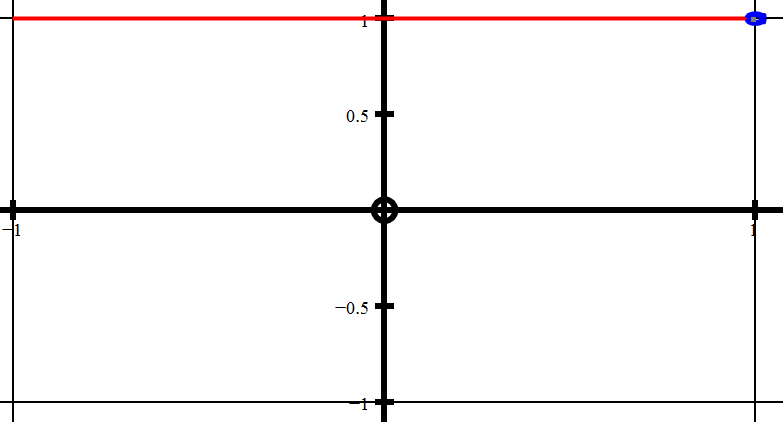 y = x0 = 1
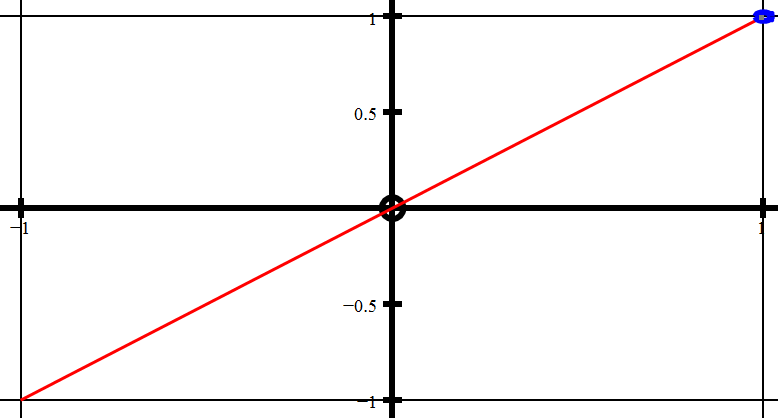 y = x1
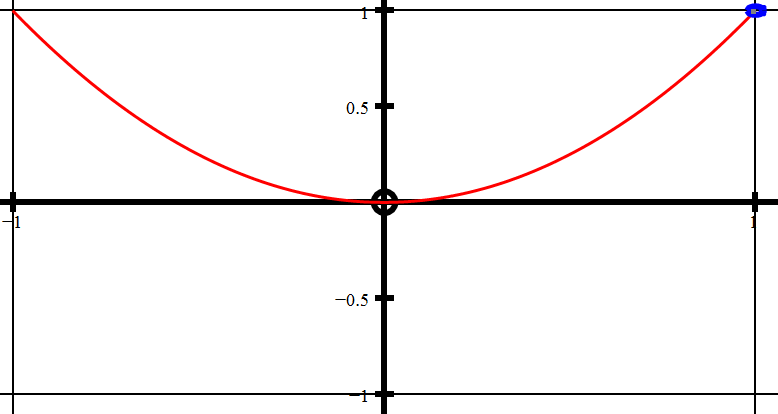 y = x2
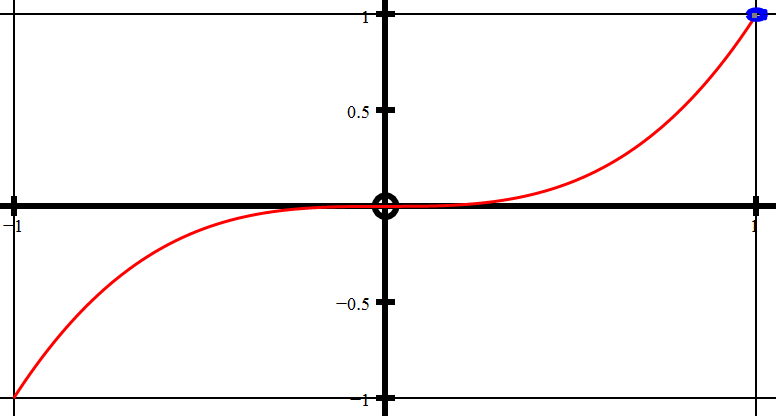 y = x3
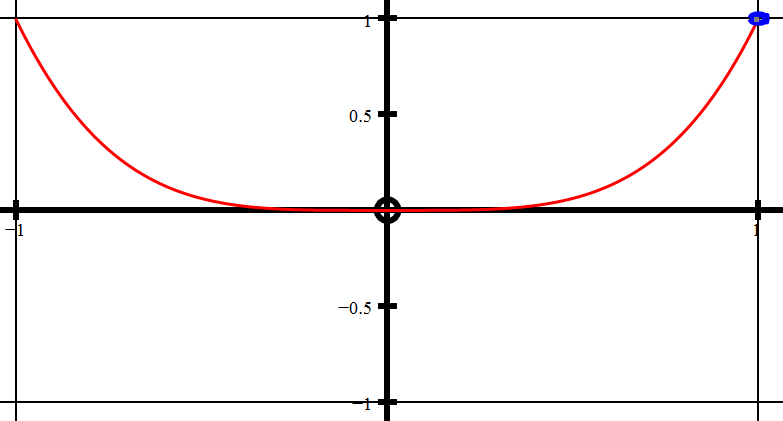 y = x4
y = x5
However, if we increase the power n in steps of 0.1 a strange thing happens.

When n = 0, 1, 2, 3, 4, 5… we get the familiar curves as we just saw but when n takes the values 0.1, 0.2, 0.3, …..up to 0.9 the left hand side of the curve vanishes!

The same thing happens for n = 1.1 to 1.9 and again for 
n = 2.1 to 2.9 etc  

The left hand side of the curve appears to vanish for non whole number values of n because it does not exist in 2 dimensional space!
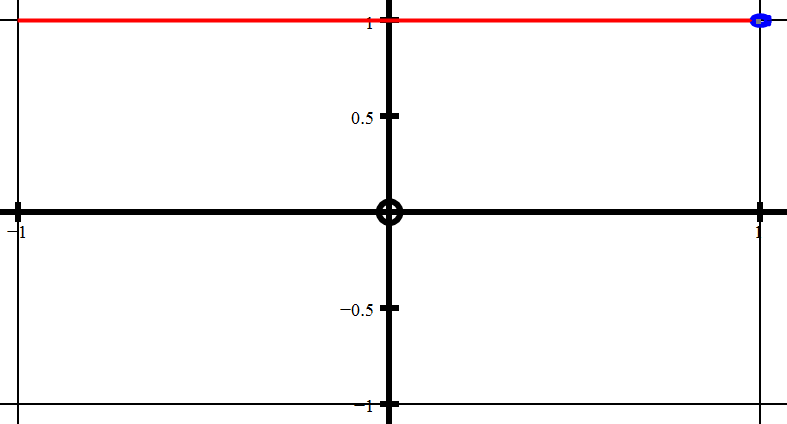 y = x0
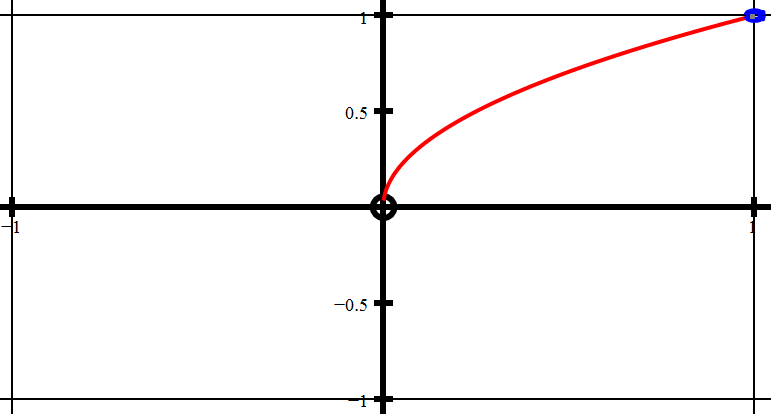 ?
y = x1/2
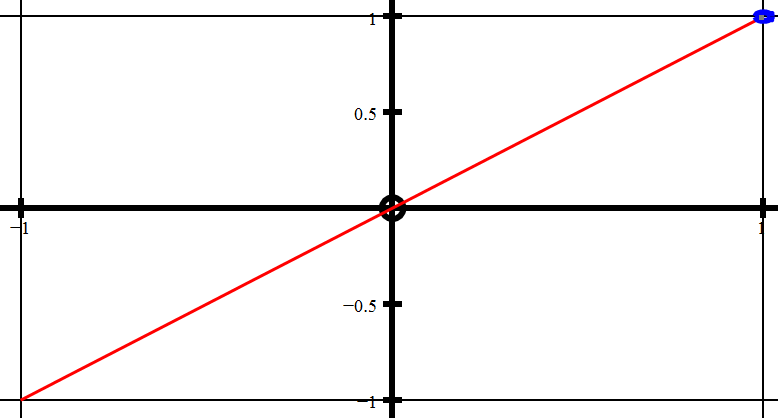 y = x1
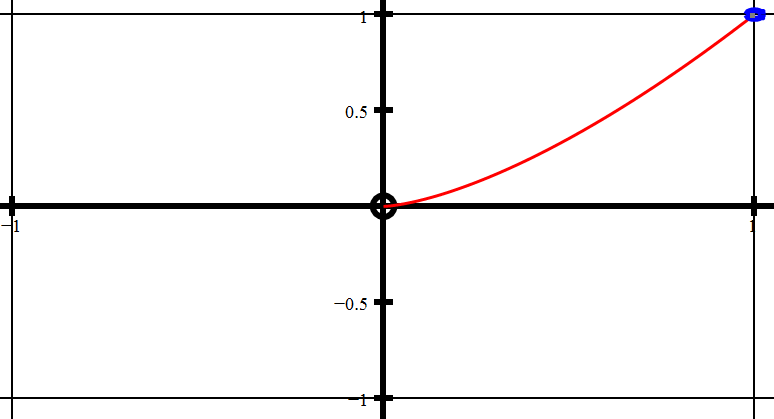 ?
y = x1.5
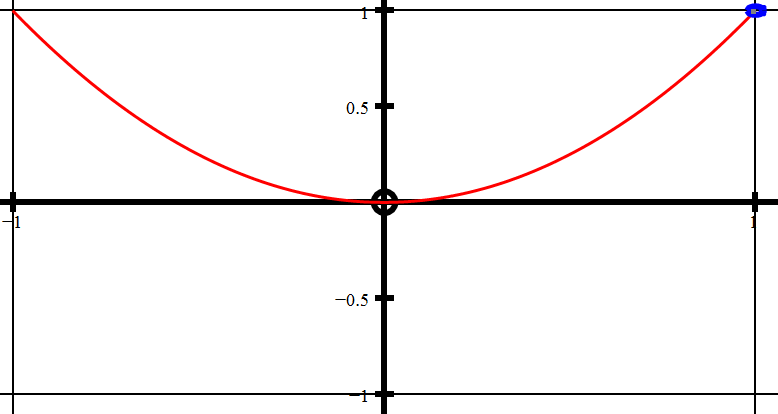 y = x2
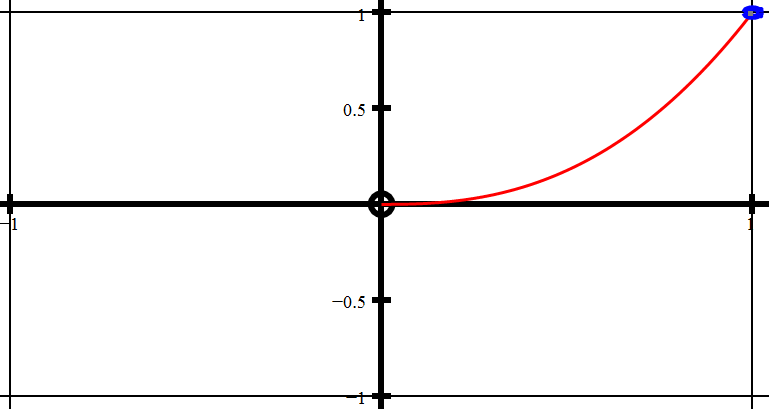 ?
y = x2.5
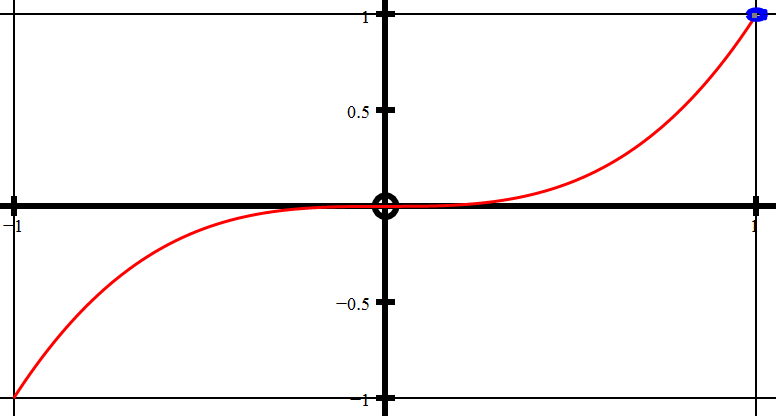 y = x3
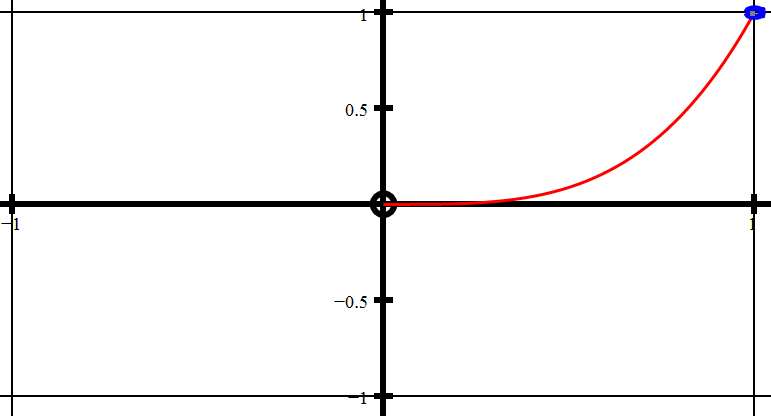 ?
y = x3.5
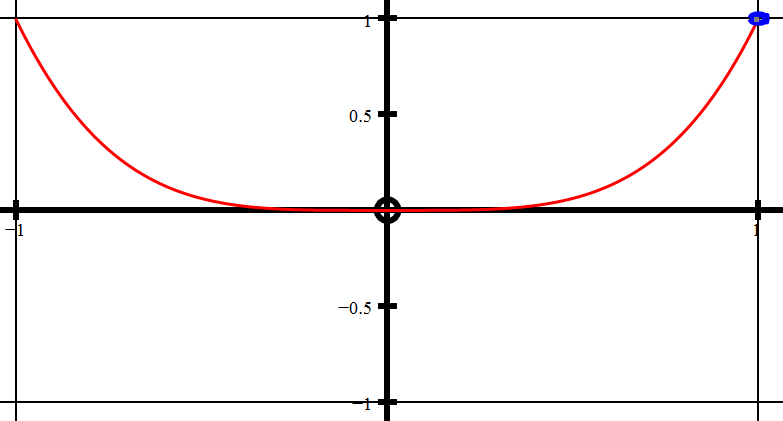 y = x4
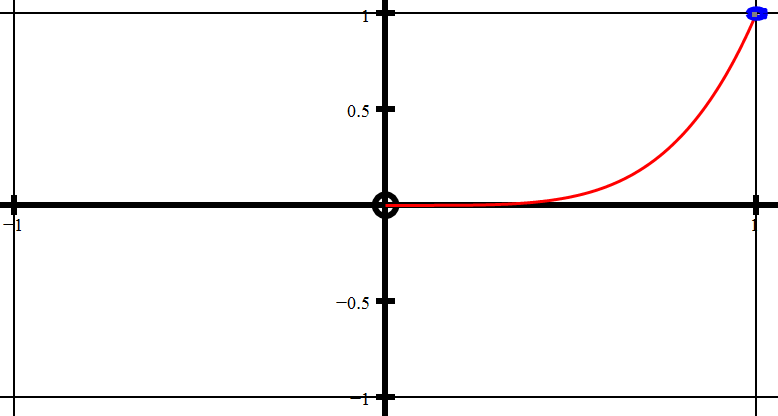 ?
y = x4.5
y = x5
This is different from the normal “phantom graph” theory where we have REAL y values and a COMPLEX x plane
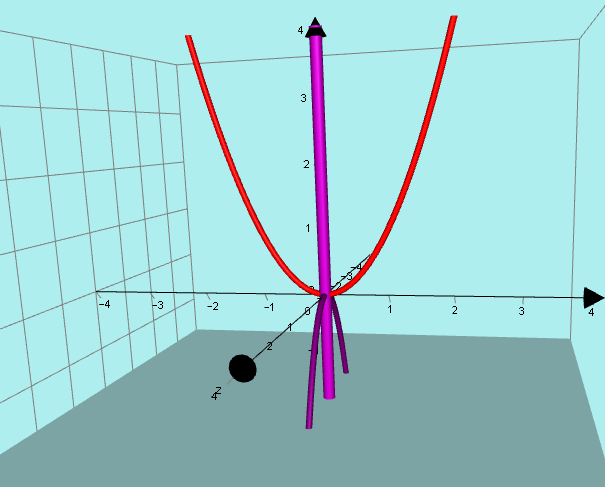 In this situation we have  REAL x values and a COMPLEX  y plane.
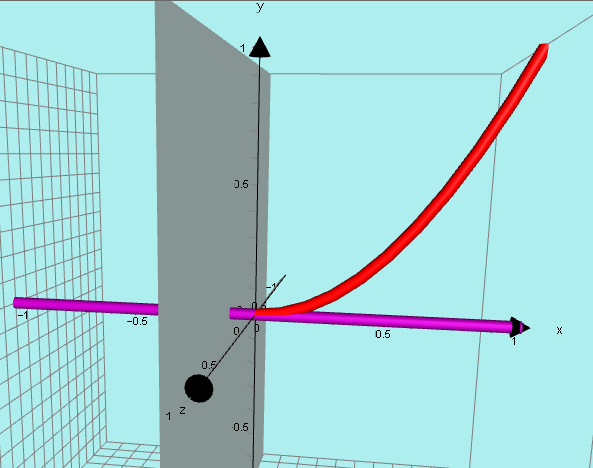 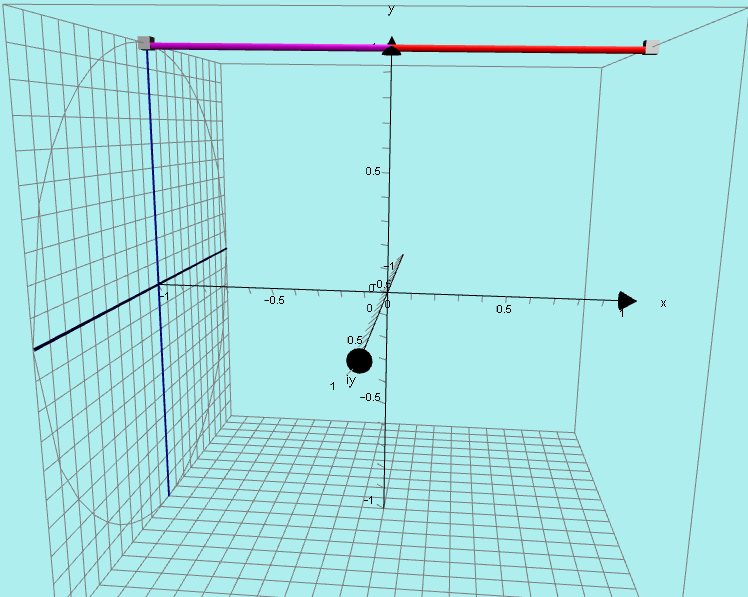 y = x0
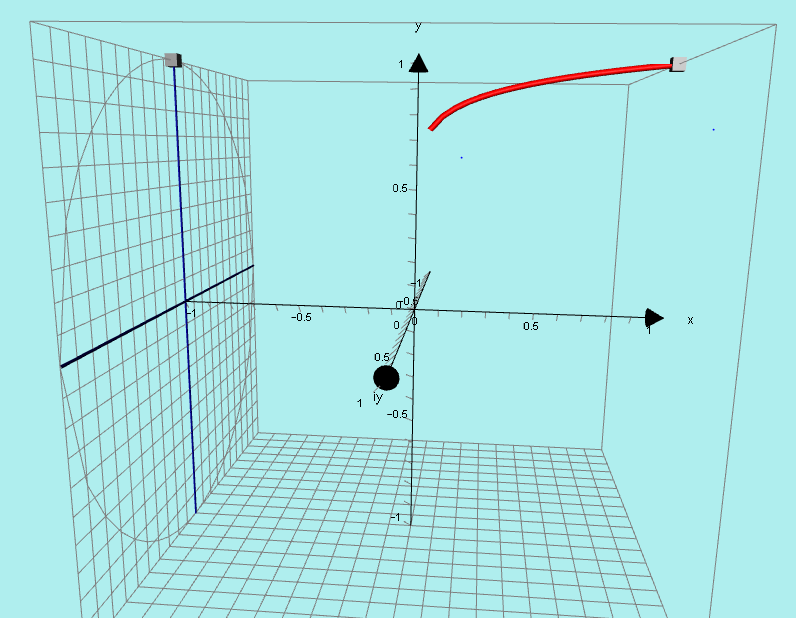 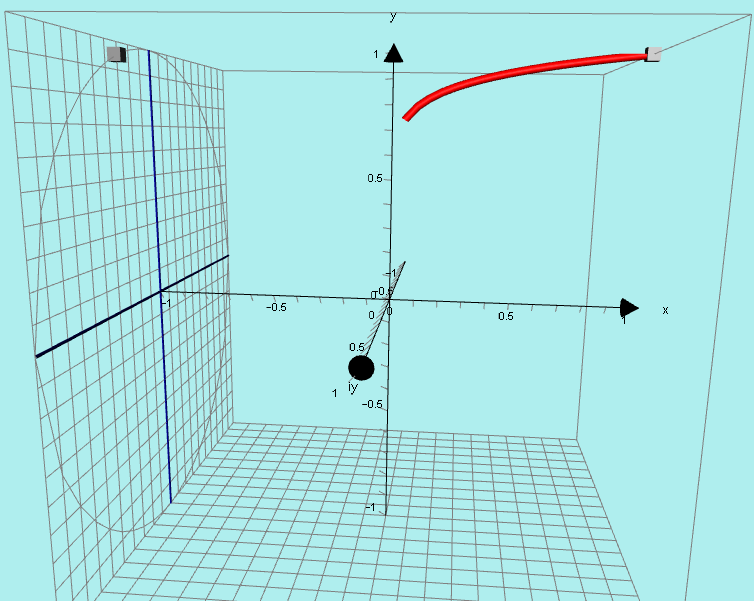 y = x0.1
y = x0.1
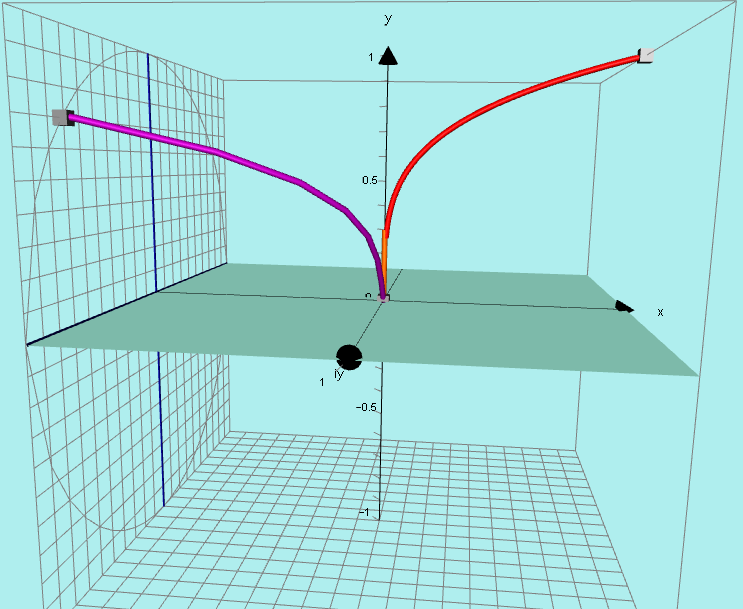 y = x0.25
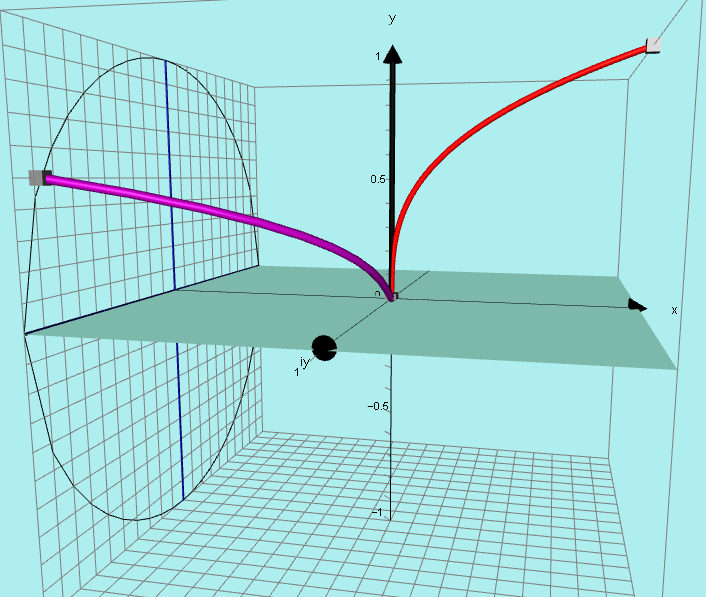 y = x0.333
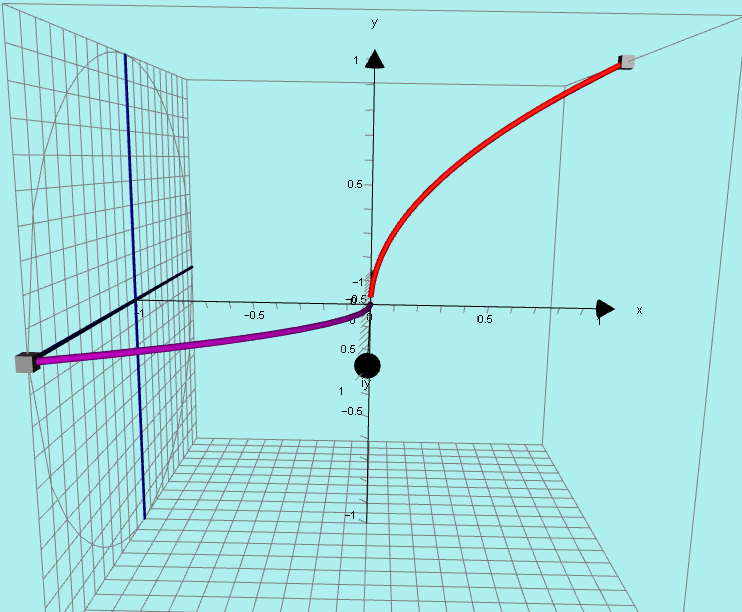 y = x0.5
y = x0.5
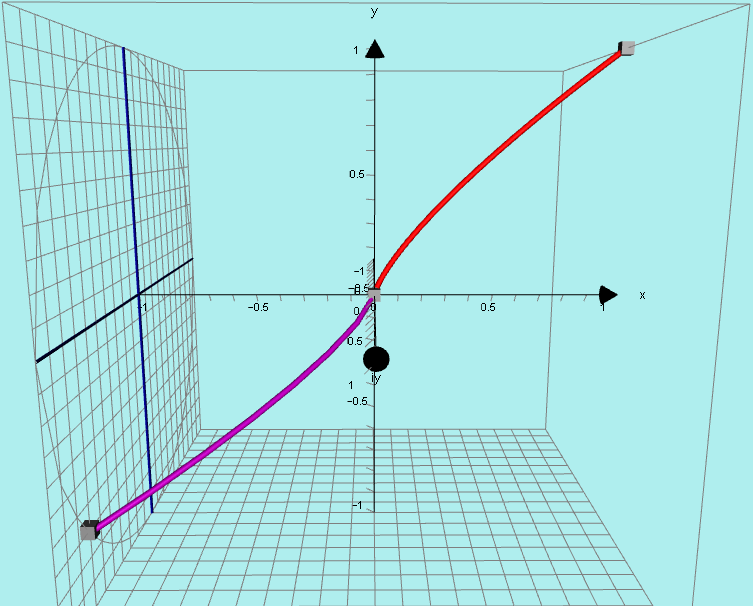 y = x0.75
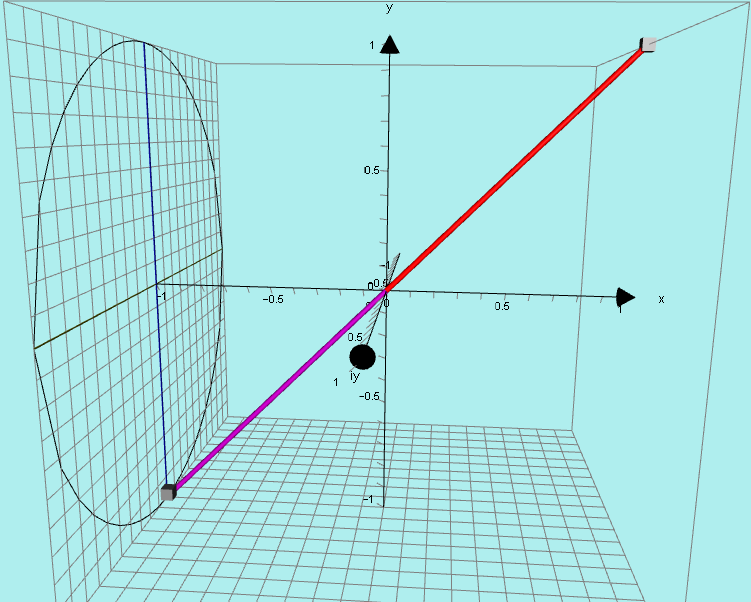 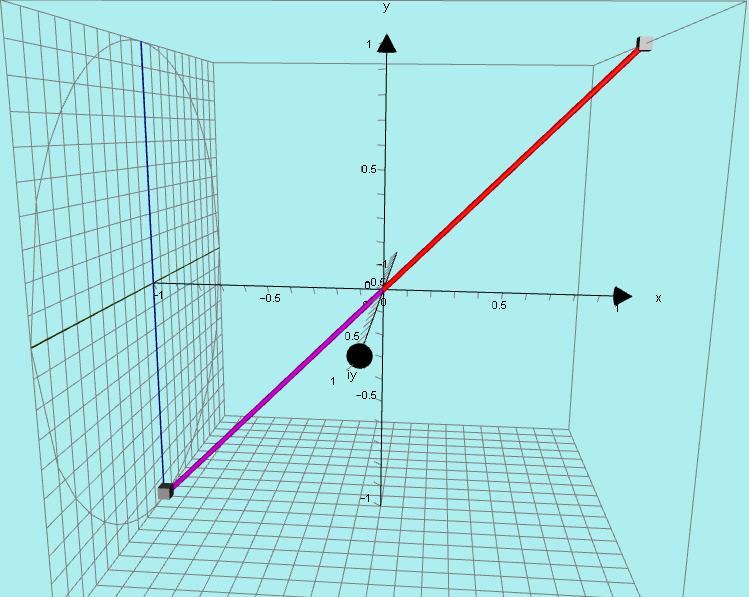 y = x1
y = x1
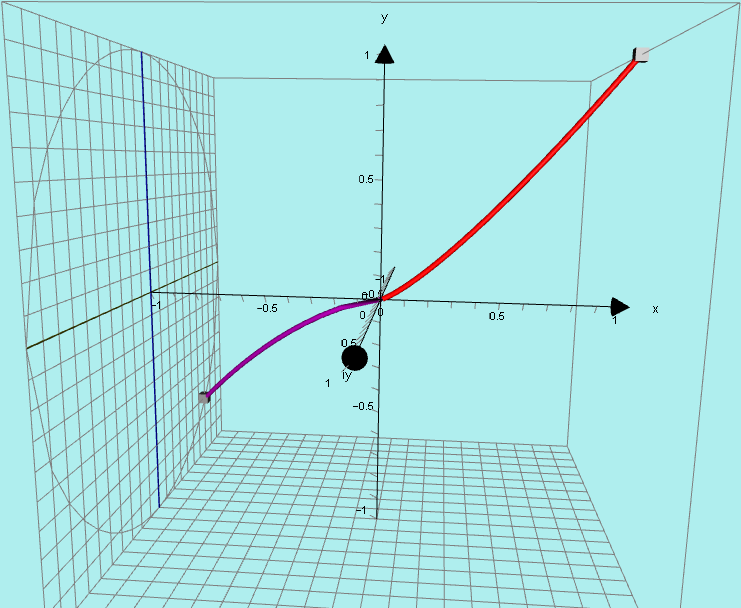 y = x1.25
y = x1.25
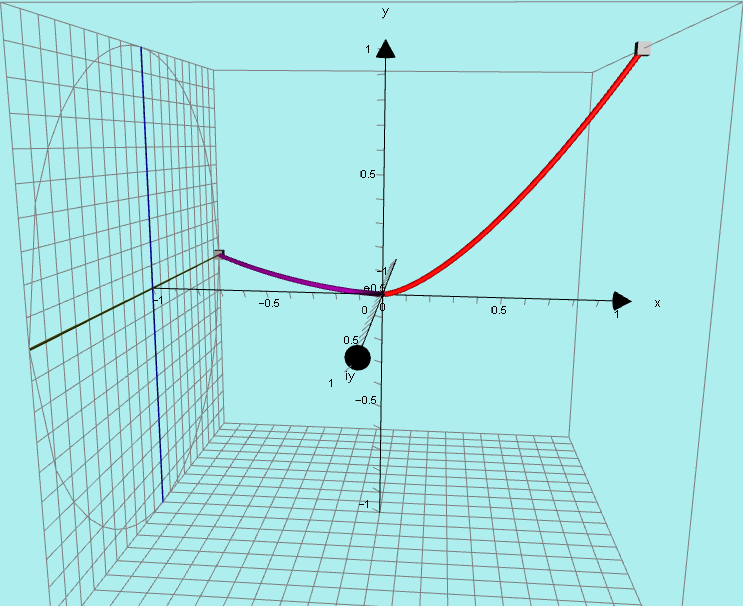 y = x1.5
y = x1.5
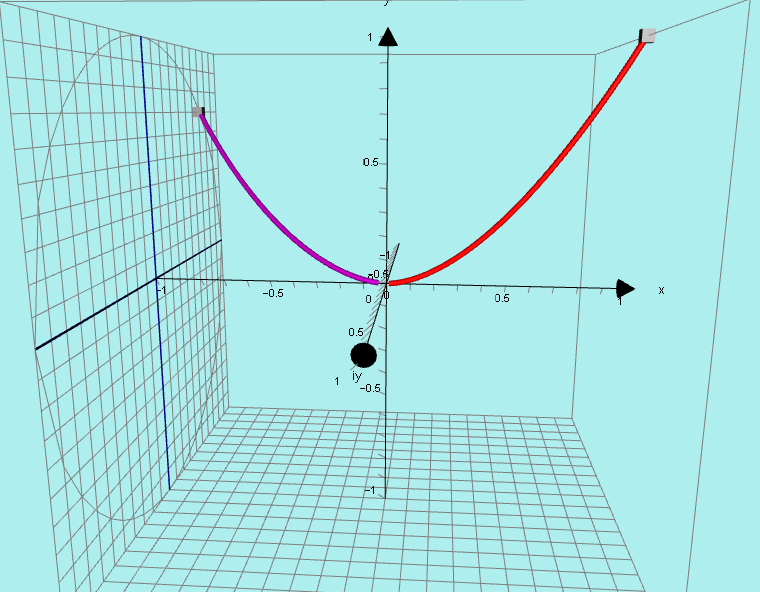 y = x1.75
y = x1.75
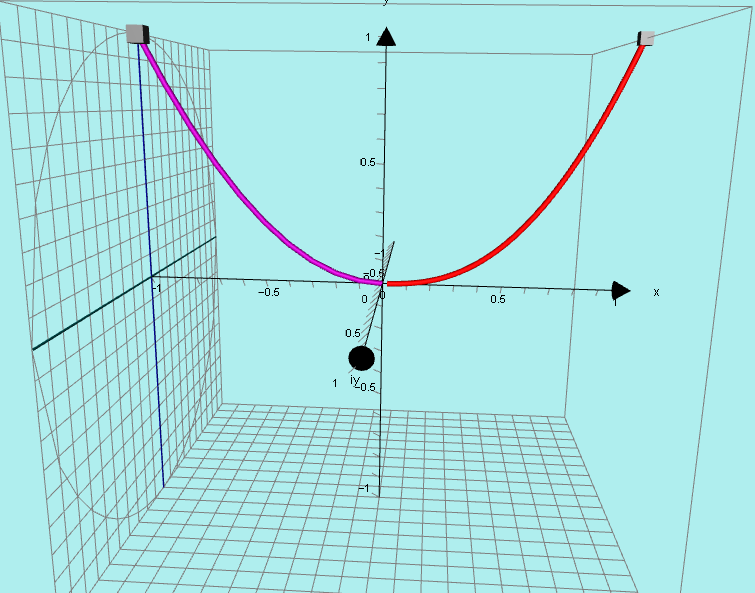 y = x2
y = x2
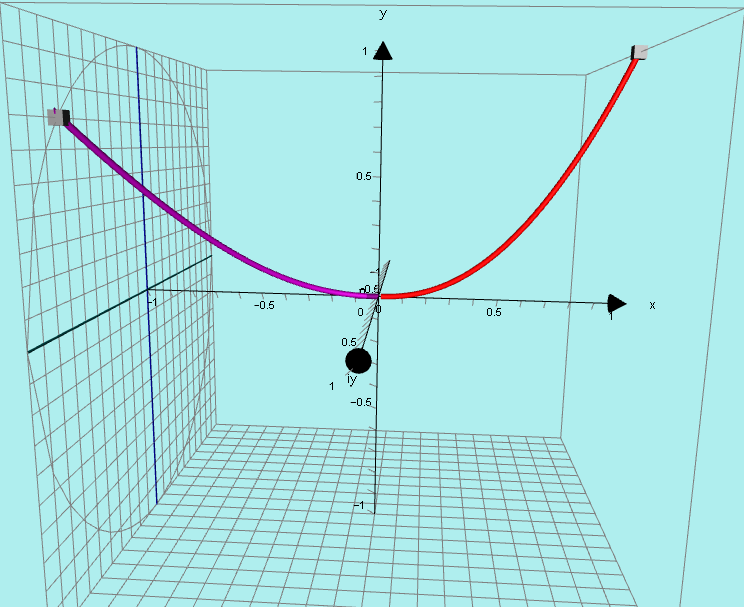 y = x2.25
y = x2.25
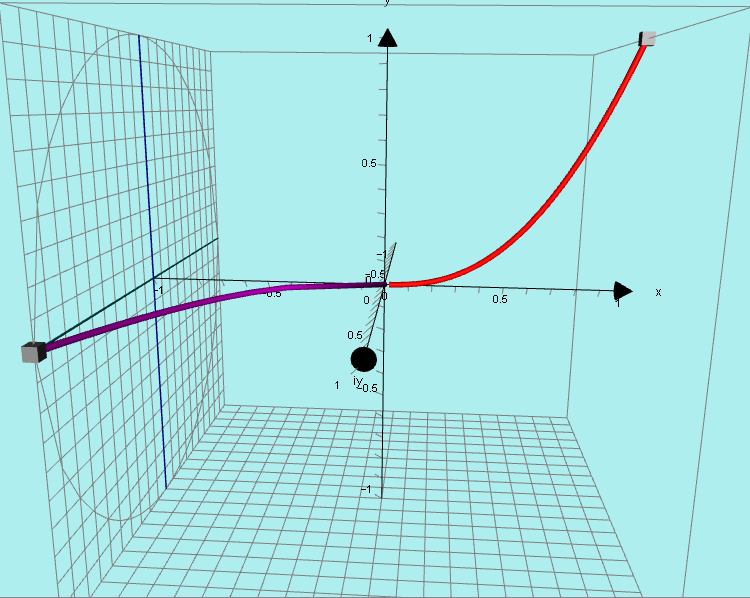 y = x2.5
y = x2.5
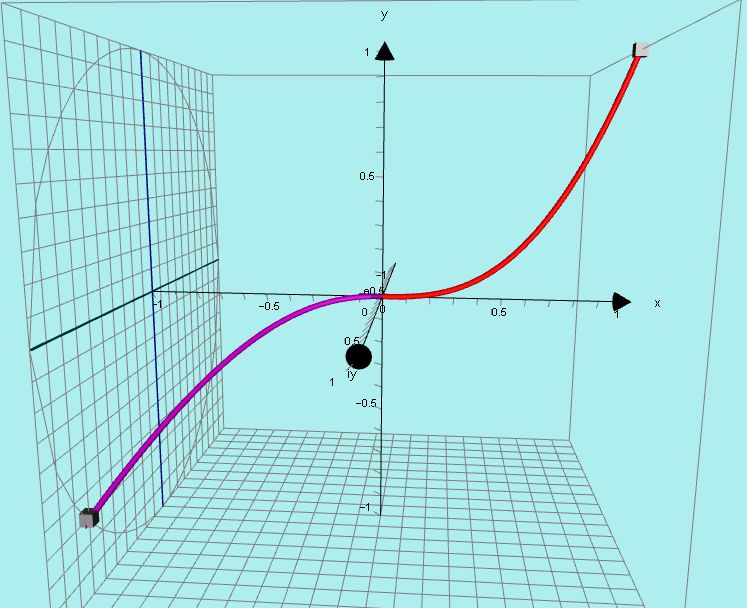 y = x2.75
y = x2.75
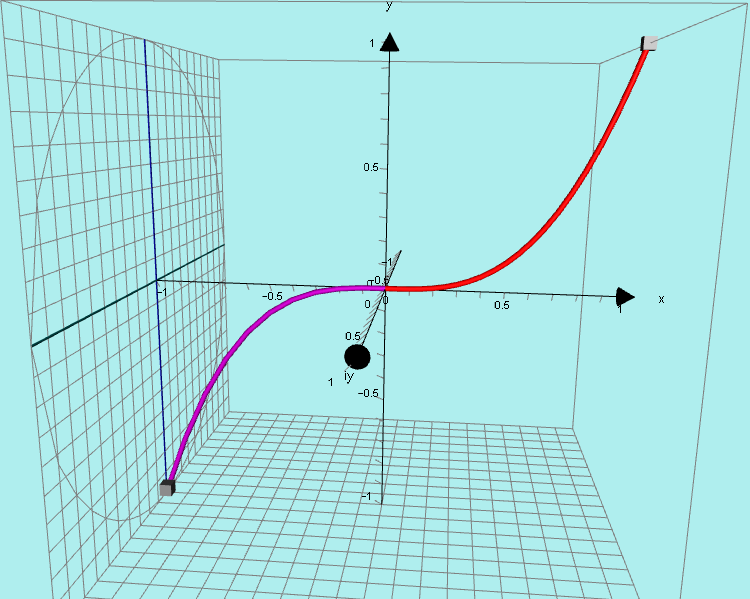 y = x3
y = x3
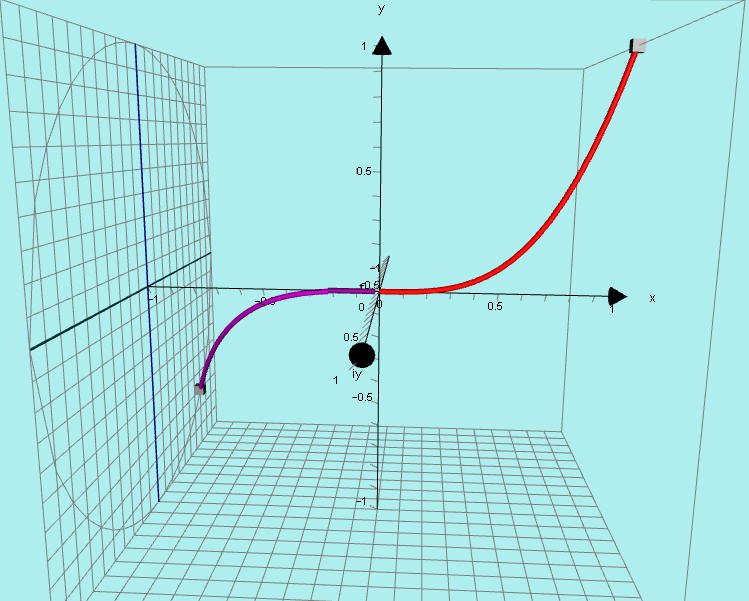 y = x3.25
y = x3.25
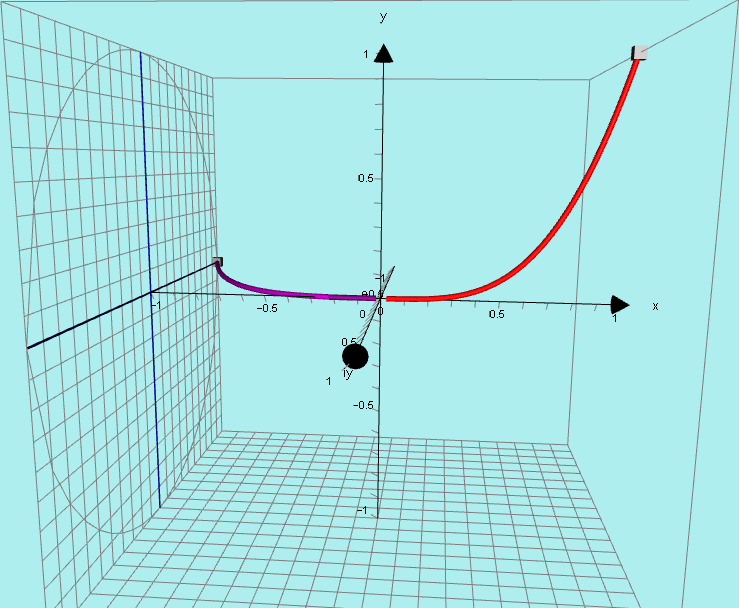 y = x3.5
y = x3.5
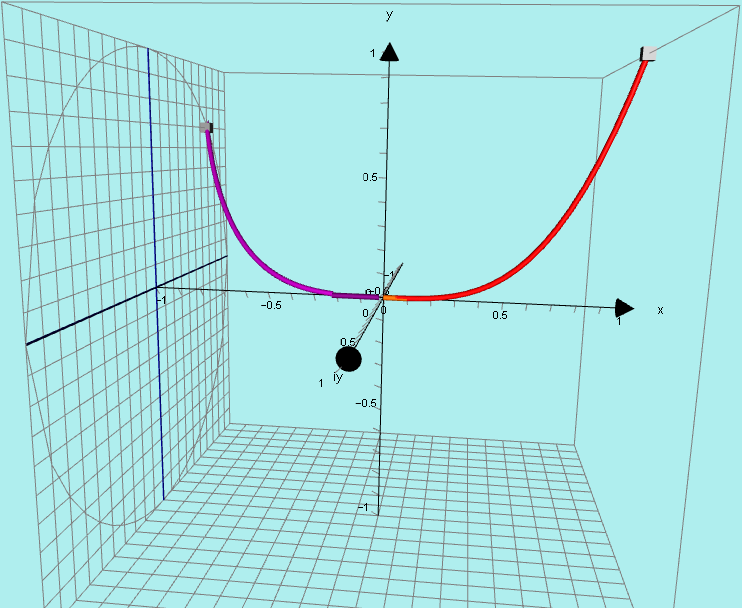 y = x3.75
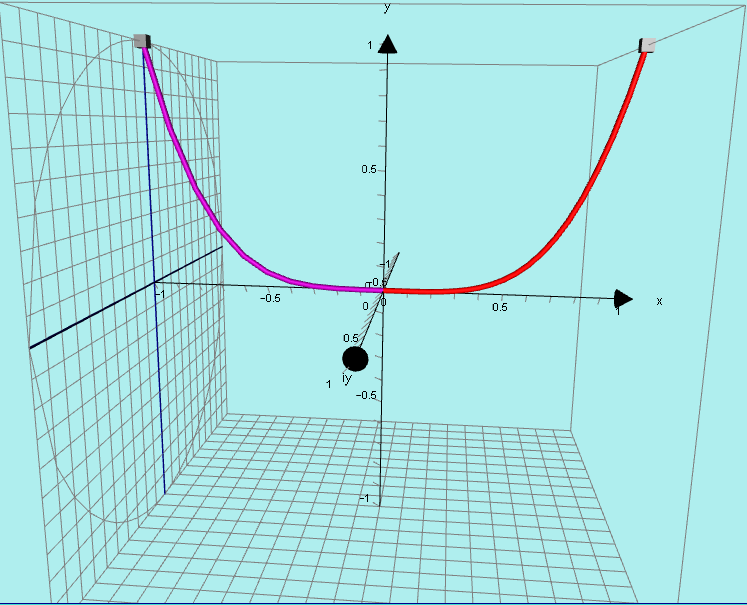 y = x4
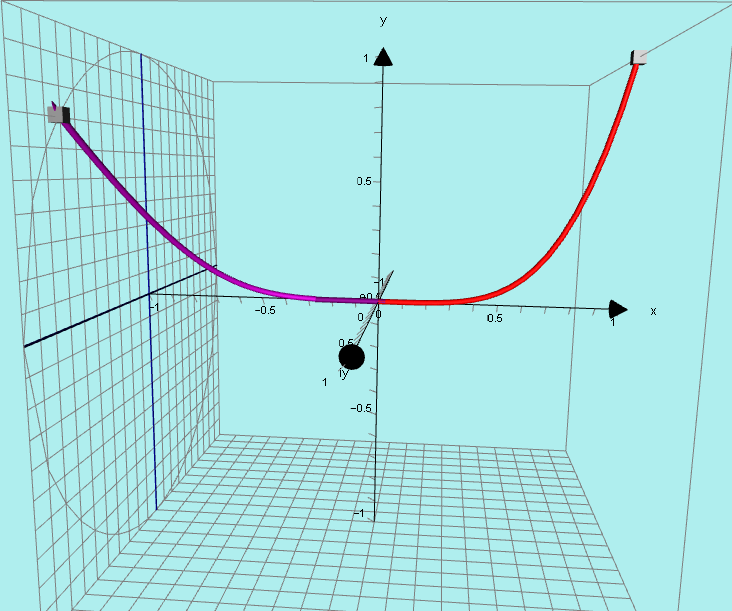 y = x4.25
y = x4.25
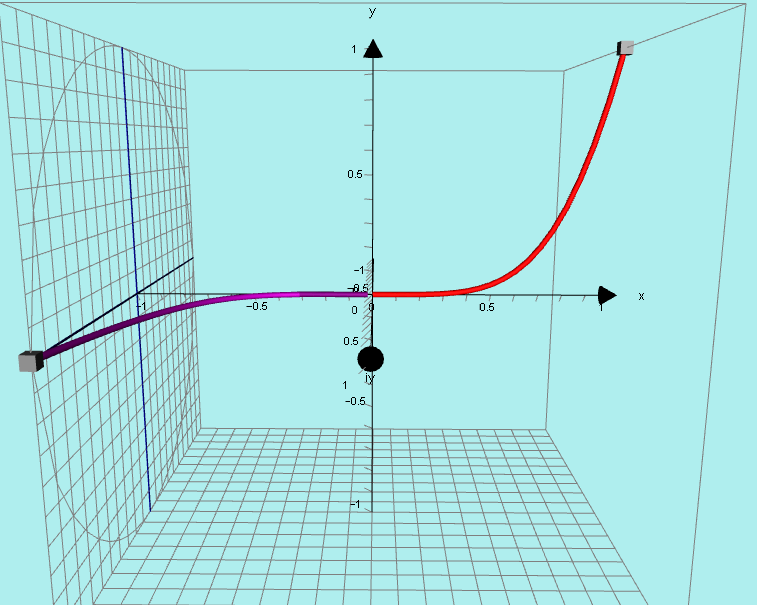 y = x4.5
y = x4.5
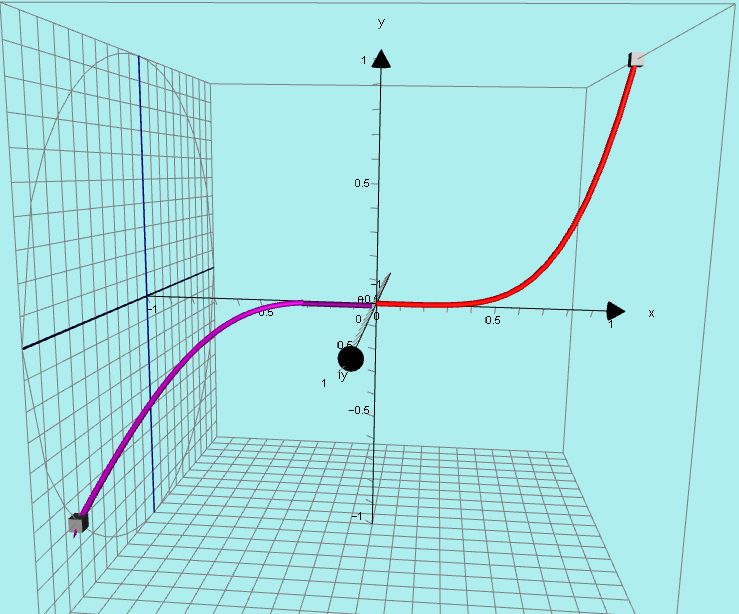 y = x4.75
y = x4.75
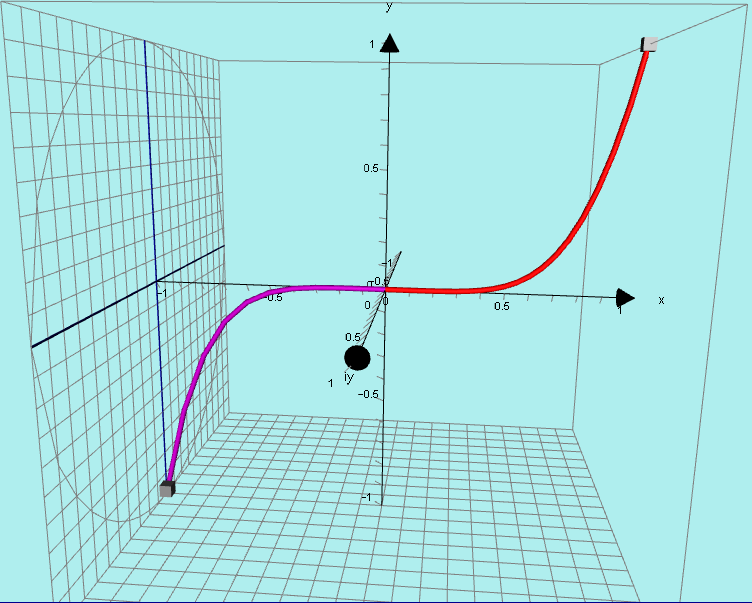 y = x5
y = x5
I believe this is a totally NEW concept.

I have not met anyone who has ever seen this idea before.